Application Dédiée A la Généralisation de l’Education artistique et culturelle
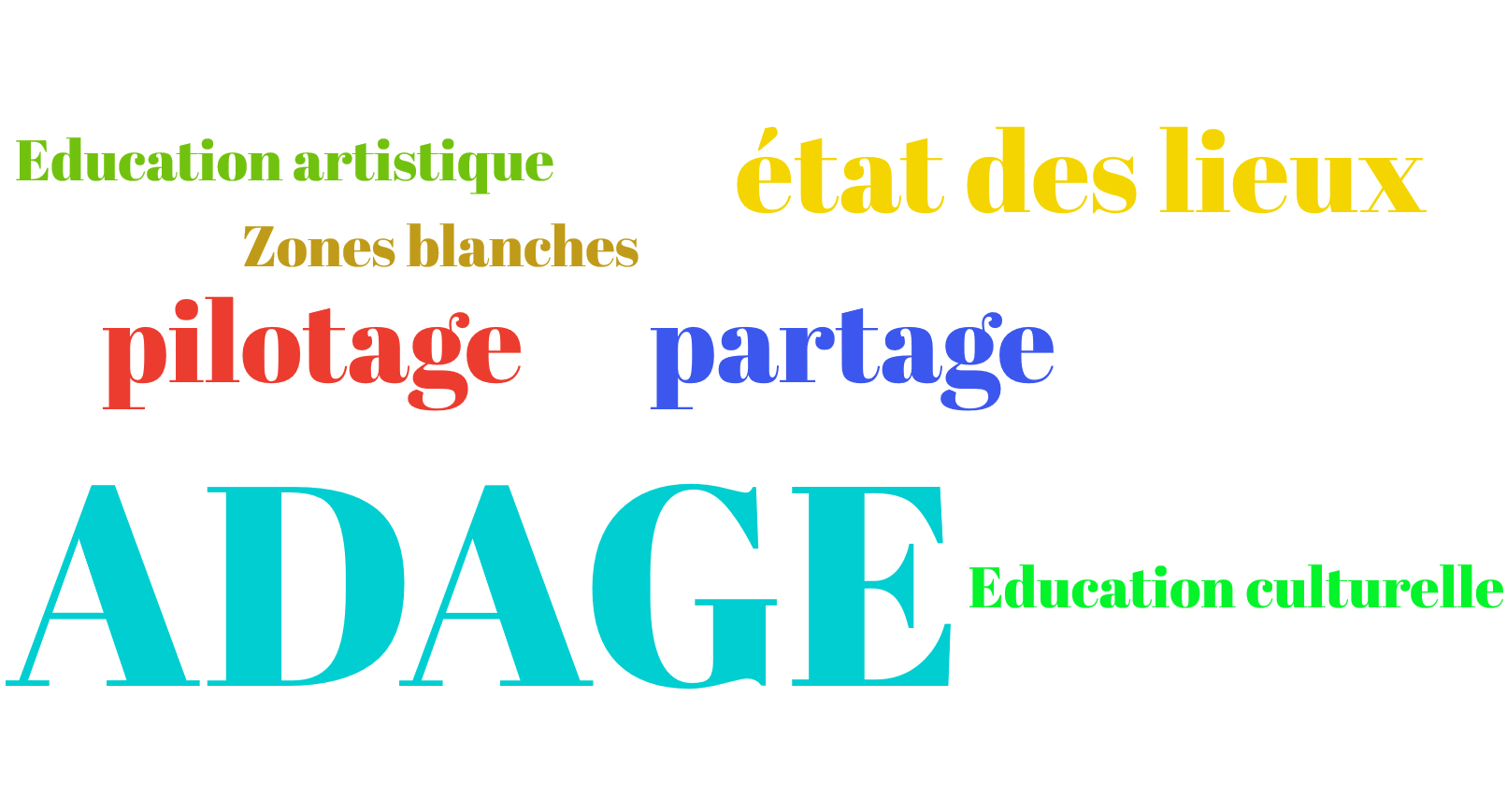 [Speaker Notes: L’objectif d'ADAGE est de permettre l'ouverture à toute la communauté éducative d'une grande partie des données de l’éducation artistique et culturelle, dans un esprit de partage mais aussi de pilotage. Il s’agit de faire remonter de manière précise l’état des lieux de l’EAC, les zones blanches, etc. Ce n’est pas un outil de surveillance mais un outil de pilotage.]
Comment accède-t-on à ADAGE ?L'accès à l'application se fait depuis le portail académique ARENA
[Speaker Notes: dans les rubrique "Scolarité du 1er degré" et "Scolarité du 2nd degré". Pour y accéder, il faut impérativement disposer d'un identifiant académique sur cette plateforme.Par défaut, le directeur est le seul habilité à renseigner les projets dans ADAGE]
Les priorités La feuille de route 2020-2021 « 100% éducation artistique et culturelle » identifie 5 domaines en priorité : « le chant, la lecture, l’éducation du regard à travers les œuvres d’art, l’expression orale et l’éducation aux médias et à l’information ».
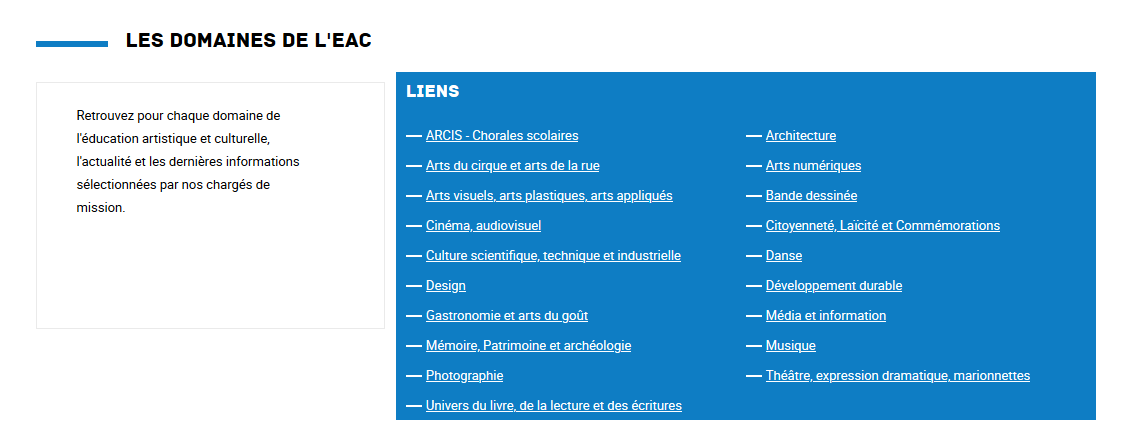 La DAAC
La Délégation Académique aux Arts et à la Culture (DAAC) met en œuvre à l'échelon académique la politique nationale relative à l'éducation artistique et culturelle et à la culture scientifique et technologique. Elle collabore également à l'éducation au développement durable et à la mise en œuvre de l'enseignement de l'histoire des arts.
2 phases dans l’année scolaire
PHASE 2 : Recensement toute l’année
octobre à août chaque année, pilotage de l’EAC dans l’école
Enseignements artistiques ( Chorales, orchestres, classes CHAM,…)
Les Projets 
Les projets validés lors de la phase d’appel figurent automatiquement dans cette partie et il est demandé lors du recensement d’en préciser certains points
Les projets ayant reçu d’autres financements ( région, département, Ville, fondation…)
Actions et évènements pour un évènement ponctuel, un concours, une visite

 Aide matériel : tableau de recensement Excel à partager avec les équipes sur le site de la DAAC.
 Guide pas à pas 1er degré pour les directeurs.
[Speaker Notes: Durant la phase de recensement, les chefs d'établissement renseignent dans ADAGE l'ensemble des actions qui se déroule dans leur établissement. Toutes ces données permettent notamment d'élaborer de manière précise le volet culturel du projet d'établissement, mais aussi de donner une meilleure visibilité de la réalité de l'EAC dans l'académie.]
PHASE 1 : Appels à Projet 2022-2023pour avoir une subvention des intervenants sur un projet artistique
CALENDRIER prévisionnel

Ouverture de la campagne d’appel à projet pour l’année scolaire 2022-2023 en avril 2022
Clôture de la campagne en juin 2022.
Commissions d’expertises académiques : An septembre 2022
Avis des commissions rendu public sur ADAGE
Notifications aux établissements

LE RECENSEMENT est à faire de manière la plus exhaustive possible pour pouvoir participer à l’appel à projet.
Appel à projets de Avril à Juin 2022

Les enseignants intéressés rédigent et présentent leur projet qui est examiné par une commission en vue d'un éventuel soutien. La bonne connaissance du cahier des charges est impérative

Accompagnement matériel sur la plate-forme ADAGE (Grille Vierge de Projet / Cahier des charges)
Des personnes ressources
Il est vivement conseillé de se faire aider par des personnes pour élaborer le projet et constituer sa demande de subvention.
Vous pouvez prendre contact selon vos questions avec  :
un professeur relais de la DAAC dans la Loire dans le cas où votre partenaire en dispose
un chargé de mission de la DAAC au niveau académique suivant la thématique artistique traversée
votre conseiller pédagogique de circonscription référent arts
la mission Action culturelle de votre DSDEN dans le département de la Loire
L’IEN en charge du dossier arts et culture  Maya Lentin
Le CPD en charge du dossier arts et culture  Caroline Vernet
[Speaker Notes: Pour l’élaboration pédagogique du projet et la construction du budget prévisionnel, vous êtes invités à vous rapprocher du référent culture de votre établissement chargé de coordonner toutes les actions et projets d’éducation artistique et culturelle au sein de votre établissement. Il est l'interlocuteur privilégié qui vous aide à formaliser votre projet et à l’inscrire dans la dynamique du projet d'établissement et de son volet culturel.]
Saisie des projets
Elle est réalisée par le référent culture (ou le chef d'établissement) pour le second degré et par le directeur d’école ou un enseignant porteur du projet pour le premier degré après consultation des équipes pédagogiques.
Il s'agit de remplir un formulaire en ligne qui comprend des volets administratifs, pédagogiques et financiers. Tous sont indispensables et doivent être remplis avec soin, en gardant à l'esprit le cadre de l'appel à projet.
Les projets peuvent être modifiés librement jusqu'à la date de clôture de la période de saisie. Il n'est pas nécessaire de valider ou de verrouiller définitivement un projet. Cela se fait automatiquement dès la fin de la période de saisie.
Budget
Il est indispensable de bien préciser dans la partie 6. Budget, l'ensemble des subventions demandées à tous les partenaires (région, département, collectivités, autre...) dans la ligne "Subventions demandées aux collectivités locales". Des représentants de ces différentes structures sont présentes lors de l'examen des projets et la cohérence des budgets est indispensable à la co-construction des projets. Nous sommes donc particulièrement attachés à la lecture du budget sincère.
La subvention demandée à la DAAC est calculée automatiquement par ADAGE dans la case "Reste à financer".
Dans le cas où collège(s) et école(s) s’associeraient pour présenter un projet commun en cycle 3, seul le collège peut être support des subventions. Il doit remplir pour les écoles le budget. Il convient d’indiquer précisément le nom des écoles partenaires dans la partie Articulation avec un projet du premier degré prévue dans l'onglet n°2 du formulaire. Chaque école participante doit à son tour, déposer sur ADAGE le projet en indiquant qu’il s’agit d’un projet cycle 3 avec le collège susmentionné (pensez à faire des copier-coller).
Principes et objectifs
Le projet d’éducation artistique et culturelle concerne tous les domaines artistiques et culturels, y compris la culture scientifique et l’éducation au développement durable. Le projet s’appuie sur les 3 piliers de l’éducation artistique et culturelle (rencontres, pratiques et connaissances) et sur un partenariat avec une structure culturelle ou un intervenant.
Le projet est considéré comme un levier du parcours d’EAC de l’élève contribuant, aux côté des parcours Santé, Avenir et Citoyenneté au parcours général de formation de l’élève. A ce titre, il s’appuie sur les compétences du socle et peut être valorisé lors de l’oral du DNB par exemple ou du grand oral. Il répond aux objectifs de formation en éducation artistique et culturelle énoncés dans l’arrêté du 1er juillet 2015.
Un projet d'éducation artistique et culturelle vise à s'inscrire dans le parcours de réussite de l'élève. Les projets, lorsqu'ils sont pensés, organisés et conçus en parcours par l'équipe pédagogique et les intervenants concourent à renforcer les objectifs d’apprentissage du volet culturel du projet d'établissement en proposant des actions concrètes dans lesquelles se construisent et se consolident des compétences.
[Speaker Notes: Chaque élève recevra à l’issue du recensement une attestation signée par le chef d’établissement ainsi que l’impression de son parcours EAC valorisant ainsi les projets, actions et évènements auxquels il aura participé.]
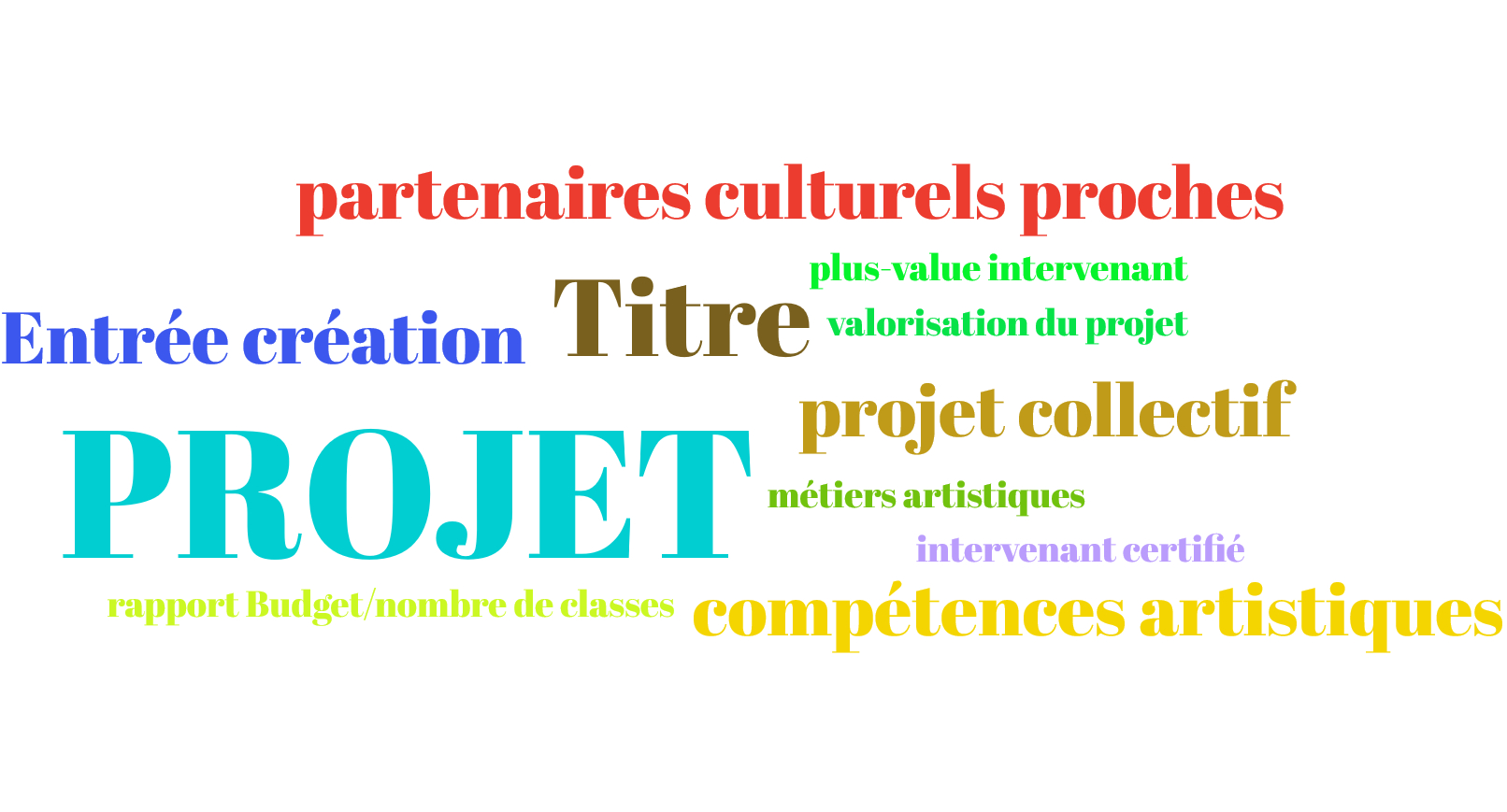 [Speaker Notes: Le projet doit :
- Avoir une entrée autour de la création artistique 
- leur ouvrir des perspectives sur leur environnement culturel / travailler avec les structures culturelles de territoire
- leur proposer de nouvelles possibilités d'expression artistique personnelle au sein de projets collectifs qui sollicitent leurs capacités d'innovation et d'expérimentation,
développer des situations d'échanges et de débats sur des productions ou de grandes problématiques artistiques ou culturelles,
Développer les compétences artistiques des élèves
- sensibiliser les élèves aux métiers liés au monde de l'art, de la culture et du monde scientifique.
Modalités de mise en œuvre
Le projet est :
- obligatoirement inscrit dans le volet culturel du projet d'établissement, et d’école pour le premier degré,
- placé sous la responsabilité d'un enseignant,
- INTERVENANT CERTIFIE conduit en partenariat avec une structure culturelle ou un artiste dont le travail artistique et la création sont reconnus, disposant d’un numéro de SIRET
-en cas de demande de co-financements auprès des collectivités, il est impératif de déposer un dossier auprès de leurs services, selon leurs calendriers respectifs, et de notifier ces différentes demandes dans le budget prévisionnel du projet déposé auprès de la DAAC
Le projet :
- ARTICULATION ENTRE PLUSIEURS ETABLISSEMENTS  définit le public scolaire concerné, les modalités choisies : projet de classe, d’atelier, de plusieurs classes…
définit un nombre d’heures d’intervention auprès des classes ou groupes d’élèves, et en précise la fréquence et établit la PLUS-VALUE DE L’INTERVENANT DANS LE PROJET
Le rapport entre budget et nombre de classes doit être raisonnable
- établit un calendrier qui fait apparaître les grandes étapes depuis son lancement jusqu’à son aboutissement,
- inclut obligatoirement un temps de restitution ou de valorisation du projet (présentation au public, journée ou semaine des arts, etc.) MAIS LE SPECTACLE N’EST PAS LE BUT DU PROJET
indique clairement les objectifs visés et les compétences choisies, propose des indicateurs qui serviront l'évaluation du projet
Doit apparaitre la densité / dimension pédagogique du projet
TOUTES LES PARTIES DOIVENT ETRE CORRECTEMENT RENSEIGNEES
Le TITRE DOIT ETRE BIEN CHOISI]
Critères de sélection
Dans le cadre de ses appels à projets, priorité est donnée au financement des heures d’intervention devant les élèves 
Les heures de préparation des interventions ne peuvent être comptabilisées, seules sont prises en charge les heures d’intervention artistiques devant élèves.
Critères de validation
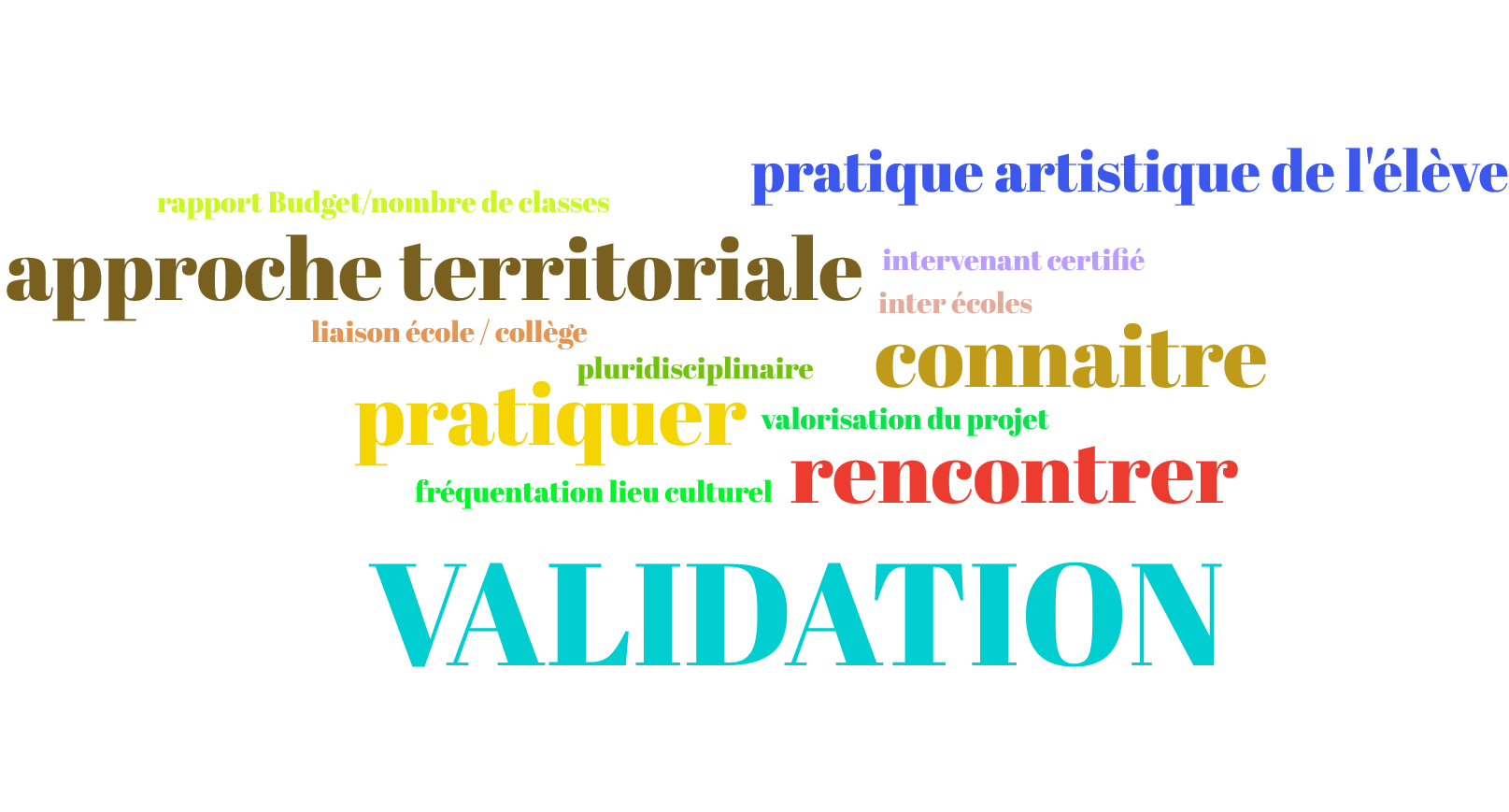 [Speaker Notes: Le projet doit avoir une problématique artistique, culturelle et pédagogique forte : la pratique artistique et la pratique de l’élève ne doivent pas être un prétexte, elles sont le cœur même du projet.
Le projet doit s’inscrire dans le parcours d’éducation artistique et culturelle de l’établissement et s’appuyer sur ses trois piliers (rencontrer, pratiquer, connaître).
Le projet doit favoriser une démarche pluridisciplinaire ou interdisciplinaire. Le projet s'appuie sur le texte de juillet 2015 pour énoncer objectifs et compétences.
Le partenariat entre l’établissement et la structure culturelle (et/ou l’intervenant) doit être de qualité et s'inscrit dans la durée : co-construction du projet, démarche et objectifs du projet, fréquence et régularité des interventions, etc.
Le projet doit permettre aux élèves de s’ouvrir à la fréquentation d’autres lieux culturels.
Le partenaire culturel de l’établissement répond aux critères qualitatifs de la DRAC : plus de trois ans d’existence, au moins deux productions dans les deux dernières années, dimensions artistique et créatrice reconnues. Il est obligatoire de vous assurer en amont du respect de ces critères ; tout intervenant ne possédant pas ces qualités ne peut être associé à un projet en établissement scolaire. Dans le cas d'un intervenant indépendant de toute structure ou d'un artiste ayant une activité très récente, le CV doit être envoyé par mail sur adage@ac-lyon.fr en précisant bien le titre du projet et le rne de l'établissement.
Le budget du projet doit rester dans une fourchette raisonnable au regard du nombre d’élèves concernés. Le taux horaire des intervenants est fixé à 60€ maximum, toutes charges sociales et TVA comprises. En cas de demande de co-financement auprès de plusieurs partenaires, le budget présenté est le même pour tous, indiquez lisiblement les sommes demandées à chacun.
Le projet se développant sur le cycle 3 doit associer des classes de 6ème et des classes de CM1 et/ou CM2.
Le projet peut mutualiser plusieurs groupes sur un même établissement, ou sur plusieurs établissements. L’approche territoriale est à favoriser dans l’élaboration d’un projet.
L’établissement s’engage à financer obligatoirement une partie du projet.
Ne pas présenter le même projet d’une année sur l’autre mais proposer un développement ou une évolution sur l’année 2 
Les projets ne seront pas reconduits systématiquement]
REMARQUESLe choix du partenaire est un élément fondamental pour la réussite du projet. La liste des partenaires figurant dans ADAGE n'est en aucune manière exhaustive ou sélective ; elle n'est qu'une proposition qui peut tout à fait être complétée. Par ailleurs, le choix d'un partenaire présent dans cette liste n'est absolument pas une garantie d'acceptation du projet.
La commission d'expertise des projets doit arbitrer et faire des choix en tenant compte de l'enveloppe globale attribuée à cet appel à projet. Une réponse négative de cette commission ne signifie pas que le projet a été mal construit ou que ce n'est pas un "bon projet". Des critères d'équité territoriale, d'équilibre entre les différents domaines de l'EAC peuvent également entrer en jeu. Quoi qu'il en soit, chaque avis est motivé par la commission et aidera les porteurs de projet à mieux comprendre sa décision.
Points de vigilance
L’avis de l’IEN doit être rempli et les équipes de circonscription prévenues du dépôt d’un projet.
Entrée artistique à privilégier 
   Entrée artistique sur le design/ cirque/street art/mise en voix.
Equilibrer le budget avec d’autres recettes et les budgets doivent être clairs
Budget  le reste à financer est la subvention demandée à la DAAC
Ne finance pas les projets chorale
Déposer des projets dans des champs de l’EAC non investis ?